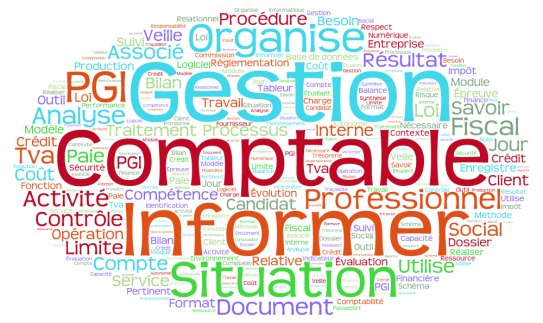 LA PROFESSIONNALISATION
BTS CG – 22/01/2015 – Académie de Grenoble
La Professionnalisation
Professionnalité et Professionnalisation
Les situations professionnelles
Acquisition de la Professionnalité
Le stage
Les Ateliers Professionnels
Le passeport professionnel
Présentation d’un outil
Cahier des charges
Rôle des acteurs
L’évaluation
CCF : E42 et E5
Epreuve pratique : E6
2
Professionnalité & Professionnalisation
Professionnalité = 
Ensemble des connaissances, des compétences et des spécificités relatives à un champ professionnel .
 Professionnalisation =
Processus visant l’acquisition des compétences attendues et impliquant les enseignements, les stages ou encore les ateliers professionnels.
 Situations professionnelles  Passeport professionnel.
 Dictionnaire LE ROBERT 2015
3
[Speaker Notes: Professionnalité : Cf. Dictionnaire Le Robert

Professionnalisation : Cf. référentiel page 113/122

La situation professionnelle (Cf. diapositive suivante) est caractérisée par la réalisation, ou l’observation de travaux complémentaires répondant à un même problème de gestion ou à une même mission. Elle est réalisée (…) soit en milieu professionnel au sein d’une équipe ou d’un service, soit dans l’établissement de formation. Elle est directement liée à une ou plusieurs activités d’un processus ou de processus, explicitées dans le référentiel. La situation professionnelle se caractérise par une visée opérationnelle. Elle nécessite de la part de l’étudiant la mise en place de démarches à la fois pour s’adapter à l’environnement de travail et pour atteindre l’objectif fixé. Elle mobilise les ressources d’un environnement numérique et notamment d’un PGI.]
Les situations professionnelles
Une Situation professionnelle =
Est caractérisée par la réalisation ou l’observation de travaux répondant à un problème de gestion.
Est réalisée soit en milieu professionnel, soit dans l’établissement de formation.
Est liée à une ou plusieurs activités d’un ou de plusieurs processus.
Mobilise les ressources d’un environnement numérique et notamment d’un PGI. 
Ces situations professionnelles, favorisant l’acquisition de compétences, sont recensées dans un passeport professionnel, témoin du niveau de professionnalisation.
4
[Speaker Notes: Cf. Préambule : Situation Professionnelle (page 113 / 122)

La situation professionnelle est caractérisée par la réalisation, ou l’observation de travaux complémentaires répondant à un même problème de gestion ou à une même mission. Elle est réalisée (…) soit en milieu professionnel au sein d’une équipe ou d’un service, soit dans l’établissement de formation. Elle est directement liée à une ou plusieurs activités d’un processus ou de processus, explicitées dans le référentiel. La situation professionnelle se caractérise par une visée opérationnelle. Elle nécessite de la part de l’étudiant la mise en place de démarches à la fois pour s’adapter à l’environnement de travail et pour atteindre l’objectif fixé. Elle mobilise les ressources d’un environnement numérique et notamment d’un PGI. La notion de situation professionnelle est au cœur de la professionnalisation, c'est-à-dire d’un processus visant l’acquisition des compétences attendues et impliquant les enseignements, les stages ou encore les ateliers professionnels. Ces situations professionnelles sont recensées dans un passeport professionnel, témoin du niveau de professionnalisation.]
Acquisition de la professionnalité : Stage en milieu professionnel
[…] Les stages constituent un élément essentiel de leur professionnalisation. Ils participent pleinement au développement de leurs compétences […] 
Quelles modalités d’organisation ? 
Quels objectifs ?
Quels principes fondateurs de sa réussite ?
5
Les modalités d’organisation (candidats scolaires)
Les stages peuvent être effectués dans des organisations différentes.
6
[Speaker Notes: Découverte du milieu professionnel :
 Possibilité offerte
 5 jours maxi consécutifs ou non
 Prélevés sur la durée du stage

 Organiser une découverte du milieu professionnel permettant à l’étudiant d’appréhender et de prévoir les principales situations auxquelles il sera confronté.
Cf. référentiel p115/122]
Les objectifs du stage
7
[Speaker Notes: Cf. Référentiel p115/122

Ils constituent des supports privilégiés pour :
• appréhender les caractéristiques économiques, juridiques et réglementaires, organisationnelles, et
technologiques des situations professionnelles ;
• se situer dans un environnement organisationnel réel ;
• construire une représentation des métiers de la comptabilité et de la gestion ;
• acquérir, développer des compétences professionnelles adaptées, en prenant en compte les différentes contraintes.

Les stages servent de support à la rédaction de l’ « analyse de l’organisation d’un processus » pour l’épreuve E6. Cette étude doit permettre l’évaluation des compétences associées à ces activités.]
Les principes fondateurs de sa réussite
Informer les professionnels pour que les activités confiées au stagiaire soient en adéquation avec le niveau exigé par le diplôme.

Établir un dialogue avec le tuteur pour délimiter le contenu du stage et pour favoriser l’implication de l’étudiant dans les activités confiées.

Établir au sein de l’équipe pédagogique un protocole de gestion et de suivi des stages qui précise le rôle de chacun dans le déroulement du stage.

Exploiter en ateliers de professionnalisation l’expérience acquise par les étudiants.
8
[Speaker Notes: Essayer d’éviter des stages « saisie à tous prix ! »
Prévoir une « éventuelle lettre de mission »
Eventuellement, à envisager si mise en place des journées de « découverte du milieu professionnel » Cf. référentiel p115/122 
Pas de nouveauté sur le suivi des stages
Cf. référentiel p115/122 => « A l’issue de chaque stage, il est recommandé d’organiser en Ateliers Professionnels, une phase réservée à la réalisation de bilans individuels et à la rédaction de l’analyse de l’organisation d’un processus ».]
Les enjeux du stage
Le stage est au cœur du processus de professionnalisation
Stage en milieu professionnel
9
[Speaker Notes: Stages =
Représentation concrète du milieu professionnel
Acquisition de compétences
Etapes du parcours des étudiants vers l’insertion professionnelle
Cf. Référentiel page 114/122]
Préparer, suivre et exploiter les périodes de stage
Acquisition d’une représentation du métier et des contextes organisationnels

Démarche de recherche de stage

Aide à l’explicitation des situations professionnelles vécues

Conseil au choix des situations inscrites dans le passeport

Accompagnement sur « l’analyse de l’organisation d’un processus »

Aide à l’évaluation de son parcours professionnel
PREPARATION AUX EPREUVES
10
[Speaker Notes: Acquisition d'une représentation du métier de comptable et des contextes organisationnels  => temps de partage d'expérience avec des étudiants de 2ème année, intervention de professionnels, visite d’entreprises…
 
Démarche de recherche de stage => travail sur la personnalisation des documents et informations communiquées aux organisations prospectées, une sensibilisation à l'usage des réseaux sociaux, la mobilisation possible des cinq jours prévus dans le référentiel en première année.

Aide à l'explicitation des situations professionnelles vécues => aider l'étudiant à verbaliser / expliciter les situations professionnelles vécues ou observées et à repérer les activités et les compétences du référentiel sous-tendues.
 
Conseil au choix des situations inscrites dans le passeport => il s'agit aussi pour le professeur de s'assurer que des compétences significatives et variées ont été mobilisées permettant de justifier la présence de la situation professionnelle dans le passeport.
 
Aide à ‘l’évaluation de son parcours professionnel par l'étudiant (préparation à la 2ème phase de l'épreuve E6) => avant le déroulement du stage de 2ème année, il convient de prévoir un temps d'analyse et de restitution écrite et / ou orale de l'évaluation de son parcours professionnel par chaque étudiant. Ce regard réflexif sur l'étendue des compétences acquises en début de deuxième année peut permettre à l'étudiant de percevoir des compétences à acquérir lors de la deuxième période de stage.
 
Accompagnement sur "l'analyse de l'organisation d'un processus"  => La formulation d'axes de progrès sur l'écrit de l'étudiant avant le second stage peut lui permettre de compléter son analyse voire d'en élaborer une plus riche. ?????]
Acquisition de la professionnalité : les Ateliers Professionnels
L'atelier professionnel est un temps scolaire d'activité au cours duquel se poursuit l'acquisition de la profes-sionnalité.

Ateliers professionnels de 3 heures en BTS1 et 4 heures en BTS2 pour :		
Développer des compétences dans le cadre de situations professionnelles ;
 Assurer la préparation, le suivi et l’exploitation des périodes de stage ;
  Conduire une évaluation des compétences au fil de l’eau.
11
[Speaker Notes: L'atelier professionnel est un temps scolaire d'activité au cours duquel se poursuit l'acquisition de la professionnalité, qui est par ailleurs acquise dans le cadre :
- de l'enseignement des différents processus ;
- des périodes de stage.
L’horaire d’AP est assuré par un professeur en charge d’un ou plusieurs processus ou par le professeur de mathématiques appliquées ou par celui de Culture Générale et Expression.]
Comment développer des compétences en AP ?
Caractéristiques des situations professionnelles proposées (sens, compétences visées, ressources, productions, temps).

Accompagnement d’une explicitation de la démarche conduite.

Formulation d’axes de progrès (en référence aux résultats attendus).

Développement d’une aptitude à l’auto-évaluation.
12
[Speaker Notes: Caractéristiques des situations professionnelles proposées : 
- Des tâches réalistes qui répondent à une problématique de gestion,
 Des compétences visées : liées à des composantes d'activités qui peuvent appartenir à plusieurs activités d'un ou de plusieurs processus. 
 Des compétences variées : compétences relationnelles, liées à une activité de veille, langagières. 
Le professeur qui conçoit la situation doit donc connaître l'avancement des étudiants sur les activités concernées afin d'adapter les ressources de la situation.
- Placer l'étudiant en situation de mobilisation de ressources (internes et externes),
 Prévoir une durée limitée pour le traitement de la situation, des productions concrètes attendues.


Cause : analyse reflexive compétences récurrentes dans le référentiel

L'accompagnement d'une explicitation de la démarche conduite dans le cadre de la situation professionnelle
Les échanges réguliers entre le professeur et le ou les étudiants permettent de vérifier la capacité de l'étudiant à présenter sa démarche, ses difficultés, ses productions, la pertinence de ses choix.

La formulation d'axes de progrès en se référant aux résultats attendus explicités dans les processus et / ou les composantes
Le professeur, à l'issue de ses échanges avec les étudiants est dans une démarche d'évaluation formative en indiquant les axes de progrès ; il se réfère aux résultats attendus des processus et / ou composantes.

Le développement d'une aptitude à l'auto-évaluation des étudiants
Progressivement, l'étudiant s'approprie les résultats attendus et s'applique de manière autonome le niveau d'exigence requis.]
Les enjeux des AP
Des temps forts pour :

 Une différenciation pédagogique

Une collaboration entre étudiants et la mobilisation de ressources

Une intégration des différents enseignements et complémentarité des professeurs
13
[Speaker Notes: Différenciation pédagogique  car il s’agit d’assurer le suivi du parcours de formation de chaque étudiant en fonction de son expérience professionnelle et de la singularité des situations professionnelles vécues.

Les étudiants collaborent, mobilisent des ressources, définissent une démarche pour résoudre des problèmes de gestion soumis dans le cadre de situations professionnelles.

Les situations professionnelles travaillées en AP intègrent les différents enseignements de la formation. Les AP peuvent être assurés par des professeurs des processus professionnels et ponctuellement par des professeurs de mathématiques APPLIQUEES , de Culture Générale et Expression.]
Le Passeport Professionnel
Le passeport professionnel : 
Recense l’ensemble des situations professionnelles rencontrées par le candidat (y compris avant le BTS). 
Sert de support à l’évaluation à l’examen.
Est renseigné tout au long de sa formation.

Présentation d’un outil
Cahier des charges pour un passeport professionnel
Rôle des acteurs
14
[Speaker Notes: Y compris avant le BTS : de la responsabilité de l’étudiant (bac pro/ autres cursus…) => assez marginal]
Présentation d’un outil
2014-BTS_CG_Passeport_Démo.xls
15
[Speaker Notes: Onglet mode d’emploi pour l’utilisateur !

ONGLETS REPRENANT LE REFERENTIEL
 Onglet Référentiel de compétences  A développer / Processus / Activités / Composantes / Compétences  Référentiel !
 Onglet BasePassPro
 Onglet Processus-Activité 
 Onglet Composantes

ONGLET FICHE DE SITUATION PROFESSIONNELLE
Situations professionnelles à compléter
Important : IDENTIFIER LES COMPOSANTES DE L’ACTIVITE  Processus / Activités / Compétences AUTOMATIQUEMENT
Ensuite Valider
Onglet recensement : permet de voir ensuite l’ensemble des Composantes déclarées par l’étudiant
Onglet Passeport Professionnel : voir les composantes des activités couvertes par les situations professionnelles]
Cahier des charges pour un Passeport Professionnel
16
[Speaker Notes: Plus d’importance sur la partie analyse de la situation professionnelle.

Expliciter => il s’agit de répérer clairement les compétences visées dans la SP.]
Quel est le rôle des acteurs ?
17
[Speaker Notes: Etudiants/Enseignants/Tuteurs
Professeur (éventuellement associé au professionnel pour les compétences)
Evaluateur / Recruteur]
Démo : Le passeport à partir de CB2C
18
Démo : Le passeport
Le passeport professionnel
2014-BTS_CG_Passeport_Vierge.xls
19
[Speaker Notes: Onglet mode d’emploi pour l’utilisateur !

ONGLETS REPRENANT LE REFERENTIEL
 Onglet Référentiel de compétences  A développer / Processus / Activités / Composantes / Compétences  Référentiel !
 Onglet BasePassPro
 Onglet Processus-Activité 
 Onglet Composantes

ONGLET FICHE DE SITUATION PROFESSIONNELLE
Situations professionnelles à compléter
Important : IDENTIFIER LES COMPOSANTES DE L’ACTIVITE  Processus / Activités / Compétences AUTOMATIQUEMENT
Ensuite Valider
Onglet recensement : permet de voir ensuite l’ensemble des Composantes déclarées par l’étudiant
Onglet Passeport Professionnel : voir les composantes des activités couvertes par les situations professionnelles]
PASSEPORT PROFESSIONNEL ET ÉVALUATIONÉvaluer en CCF les compétences des épreuves E42 et E5
Mise en place par l’équipe pédagogiques d’outils de collecte d’informations sur les compétences

 Conduite d’entretiens d’explicitation

Évaluation des compétences (en se référant aux résultats attendus)

 Association d’un professionnel au processus d’évaluation
20
[Speaker Notes: Les observations faites par le professeur doivent lui permettre d’apprécier la progression des étudiants sur les différents critères d’évaluation des compétences (résultats attendus), d’où la nécessité de garder une trace des observations.
Le professeur s’entretient avec l’étudiant : cet entretien conduit le professeur à formuler des axes de progrès et permet à l’étudiant de prendre conscience du degré d’acquisition de la compétence
3 niveaux de maîtrise des compétences :
- celles qui restent à acquérir (les apprentissages ne sont pas engagés)
- celles qui sont en cours d’acquisition (les apprentissages sont partiels, fragiles)
- celles qui sont confirmées (les apprentissages sont maîtrisés et utilisables dans des situations nouvelles)
L’association d’un professionnel au processus d’évaluation : 
Moment d’échange privilégié entre le professionnel de l’entreprise et l’enseignant pour acquérir une culture commune sur le niveau de compétences attendu au regard des critères d’évaluation des épreuves concernées]
PASSEPORT PROFESSIONNEL ET  ÉVALUATION Évaluer en épreuve orale ponctuelle les compétences de l’épreuve E6
À partir :
Du passeport professionnel du candidat.
D’un écrit produit à partir des situations professionnelles.
Des attestations de stage ou des certificats de travail.

 L’évaluation porte sur :
Une analyse de l’organisation d’un processus et des activités de veille (15 minutes).
Une analyse réflexive de son parcours à partir de son passeport professionnel (15 minutes).


Elle associe un professionnel au processus d’évaluation
21
[Speaker Notes: Cf. Référentiel p106/122 à 108/122

Phase 1 : Analyse de l’organisation d’un processus et des activités de veille
Elle permet de valider les compétences relevant des activités suivantes du référentiel :
- A.1.1 : Présentation du SIC ;
- A.1.7 : Contribution à la performance du processus « Contrôle et traitement comptable des opérations commerciales » et la recherche de la sécurisation des opérations ;
- A.2.1 : Conduite d’une veille réglementaire nécessaire à l’établissement des comptes ;
- A.2.8 : Contribution à la performance du processus « P2 » et la recherche de la sécurisation des opérations ;
- A.3.1 : Conduite de la veille fiscale ;
- A.4.1 : Participation au respect des obligations sociales ;
- A.4.4 : Contribution à la performance du processus « Gestion des relations sociales » et la recherche de la sécurisation des opérations ;
- Et les composantes A.3.2.5. : Contribution à l’évolution des procédures de traitement et de contrôle de TVA et A.3.3.8 : Contribution à l’évolution des procédures de traitement et de
contrôle des impôts directs.

Phase 2 : Centrée sur le parcours professionnel
La commission d'interrogation conduit un entretien destiné à apprécier la capacité du candidat à évaluer l'ensemble de son parcours professionnel.
Là encore, la commission peut à partir d’activités recensées dans le passeport proposer des variations de paramètres et apprécier la capacité du candidat à les prendre en compte et à s’y adapter.]